Инструментариум за обучение относно ЕОП2. Стратегически аспекти на ЕОП
Инструментариум за обучение относно ЕОП
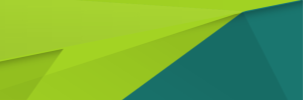 Модул 4: Оценка на нуждите
Модул 1: Въведение
Модул 5: Кръгови обществени поръчки
Модул 6: Ангажиране на пазара
Модул 7: Оперативни теми (ключови сектори за ЕОП)
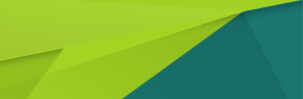 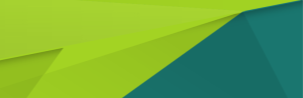 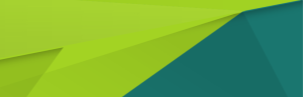 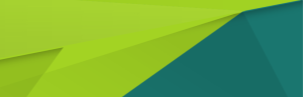 Модул 2: Стратегически аспекти на ЕОП
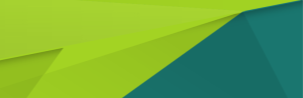 Модул 3: Правни аспекти на ЕОП
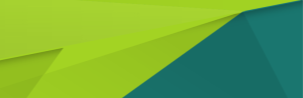 Модул 2: стратегически обществени поръчки
2
Съдържание на Модул 2
Стратегическа база за реализиране на ЕОП
Аргументиране на ЕОП 
Събиране на подкрепа за ЕОП
Определяне на обхват и цели
Разработване на стратегията
Ефективно представяне на стратегията за ЕОП
Мониторинг и докладване
Модул 2: Стратегически обществени поръчки
3
Стратегическа база за реализиране на ЕОП
Защо стратегията за обществени поръчки е от значение за ЕОП?
Стратегията за обществени поръчки определя начина на организация на обществените поръчки с цел реализиране на политика за обществените поръчки
Модул 2: Стратегически обществени поръчки
4
Стратегическа база за реализиране на ЕОП
Защо стратегията за обществени поръчки е от значение за ЕОП?
„Обществените поръчки са стратегически инструмент… [но]… стратегическите възможности на обществените поръчки не се използват достатъчно“.
Съобщение от Комисията до институциите: Повишаване на ефективността на обществените поръчки в Европа и в полза на Европа (2017 г.)
Модул 2: Стратегически обществени поръчки
5
Стратегическа база за реализиране на ЕОП
Защо стратегията за обществени поръчки е от значение за ЕОП?
Стратегията ще помогне за интегриране на устойчивостта в дейностите по обществени поръчки в дългосрочен план, като осигури:
ясни цели
отговорности
непрекъснати подобрения
Модул 2: Стратегически обществени поръчки
6
Стратегическа база за реализиране на ЕОП
Същност на стратегията за реализиране на ЕОП
Предварителни дейности:
Аргументиране
Събиране на подкрепа

Управленски подход:
Определяне на обхват и цели
Разработване на стратегия
Представяне на стратегия
Мониторинг и докладване
Модул 2: Стратегически обществени поръчки
7
Аргументиране на ЕОП
Какви са ползите от ЕОП?
Изпълнение на целите на екологичната политика относно изменението на климата, енергийната ефективност, качеството на въздуха
Повишаване на финансовата ефективност
Подобряване на организационната репутация
Намаляване на риска за неспазване на законодателството
Насърчаване на иновации и разработване на конкурентни устойчиви решения във вашия регион
Модул 2: Стратегически обществени поръчки
8
Аргументиране на ЕОП
Съществуват ли свързани политики?
ЕОП са инструмент, който може да се използва за реализиране на широк набор от цели на политики
Всички предлагани храни да са сертифицирани като органични
Увеличаване на енергийната ефективност
Превръщане в CO2 неутрален град
Повишаване на устойчивата градска мобилност
Развитие на кръгова икономика
Идентифицирайте съществуващи цели на политики, които можете да свържете с реализиране на ЕОП
Модул 2: Стратегически обществени поръчки
9
Аргументиране на ЕОП
Идентифицирайте добри практики
Научете повече — налични изследвания на конкретни случаи
Европейската комисия публикува примери за добри практики от 2010 г. насам
По проекта ЕОП 2020 се публикуваха над 100 изследвания на конкретни случаи
По проекта SPP Regions (Региони с устойчиви обществени поръчки) се публикуваха 40 тръжни модела на ЕОП
Procura+ Network има профили за дейността на всеки участник
Sustainable Procurement Platform (Платформа за устойчиви обществени поръчки) има база данни с изследвания на конкретни случаи
Представете на лицата, вземащи решения, примери за успешни ЕОП от реалния живот
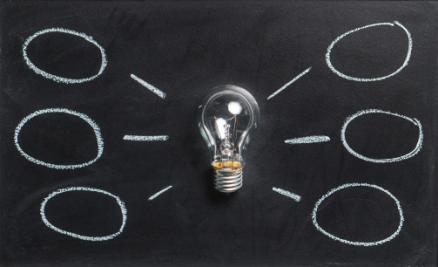 Модул 2: Стратегически обществени поръчки
10
Аргументиране на ЕОП
Разгледайте настоящи практики
Върнете се стъпка назад и разгледайте съществуващи системи и практики за обществени поръчки...
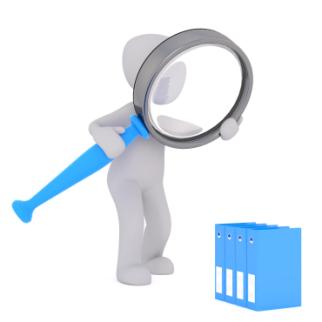 …много организации установяват, че основните фундаменти на ЕОП вече са поставени
Модул 2: стратегически обществени поръчки
11
Аргументиране на ЕОП
Как са организирани обществените поръчки?
Организационното устройство ще определи подхода към ЕОП
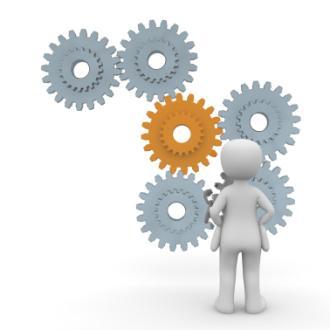 Централизирани обществени поръчки?
Децентрализирани обществени поръчки? 
Подход за управление на категории?
Идентифицирайте структурите за обществени поръчки в рамките на организацията
Къде са най-добрите възможности за реализация?
Модул 2: Стратегически обществени поръчки
12
Събиране на подкрепа за ЕОП
Политика относно ЕОП
Три нива на политика относно ЕОП:
Общ ангажимент
Ангажимент в рамките на свързана политика
Всеобхватна политика относно ЕОП
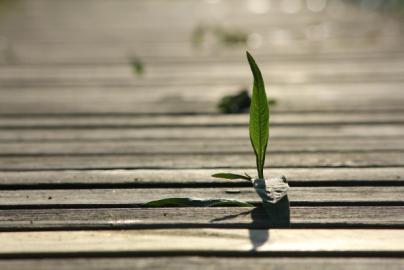 Модул 2: Стратегически обществени поръчки
13
Събиране на подкрепа за ЕОП
Политика относно ЕОП — еволюиране на политическата амбиция в Барселона
2015 г. — Технически инструкции за прилагане на критерии за устойчивост за 12 категории обществени поръчки с висок приоритет. 
2013 г. — влизане в сила на Общински указ за отговорни обществени поръчки. 
2010 г. — представяне на Конвенцията за устойчив град.  
2006 г. — Програмата „Зелен офис“ прерасна в + Програма за устойчив град  
2001 г. — изготвяне на Програмата „Зелен офис“
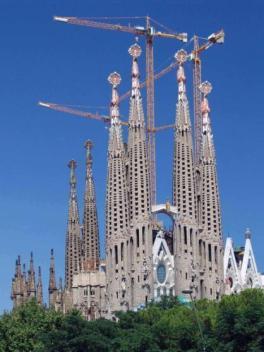 Модул 2: стратегически обществени поръчки
14
Събиране на подкрепа за ЕОП
Вътрешен диалог и комуникация
Важно е да се поддържа непрекъснат диалог с всички лица, участващи в и/или повлияни от ЕОП
Задайте си въпроса: 
„Как биха изглеждали екологосъобразните обществени поръчки в идеалния случай в нашата организация?“
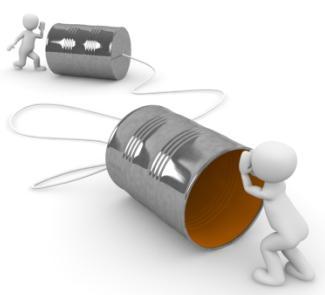 Модул 2: Стратегически обществени поръчки
15
Определяне на обхват и цели
Определете своите цели
Обхват — кои от действията на вашата организация, свързани с обществени поръчки, са обхванати от стратегията по отношение на:
Категория продукт/услуга — върху какво сте се фокусирали?
Обхват — цялата организация ли е обхваната или само определени отдели?
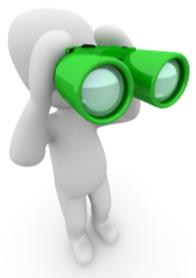 Цели — какви цели определяте и какви ключови показател за ефективност (KPI) ще използвате за определяне на успеха?
Модул 2: Стратегически обществени поръчки
16
Определяне на обхват и цели
Определяне на обхвата
Идентифициране на приоритетни категории за ЕОП, като се вземат под внимание:  
екологични, социални и икономически приоритети
бюджетно значение на групите продукти/услуги
степен на наличните умения и ресурси
съществуващ опит с устойчиви обществени поръчки
ентусиазъм сред колегите по отношение на ЕОП
значими подновявания на договори
предлагане на пазара на устойчиви опции
политически или правни движещи сили (напр. национално законодателство)
Какво вече е задължително по закон във вашата държава?
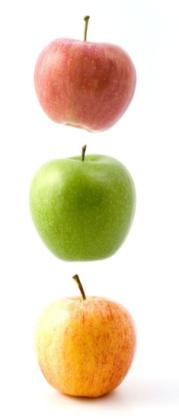 Модул 2: стратегически обществени поръчки
17
Определяне на обхват и цели
Определяне на цел
Съобщете ясно целите на ЕОП:
осигурете стабилна политическа подкрепа за реализиране
демонстрирайте организационен ангажимент 
осигурете рамка за измерване на напредъка
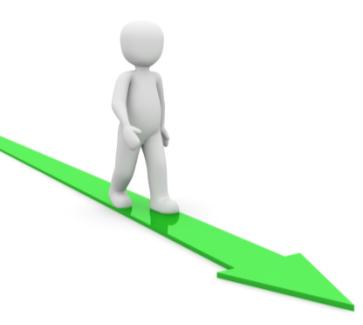 Модул 2: Стратегически обществени поръчки
18
Определяне на обхват и цели
Степени на целите и примери
Модул 2: Стратегически обществени поръчки
19
Разработване на стратегията
Изготвяне на план за действие за ЕОП
Планът за действие трябва да съдържа практически подробности за реализирането на целите.
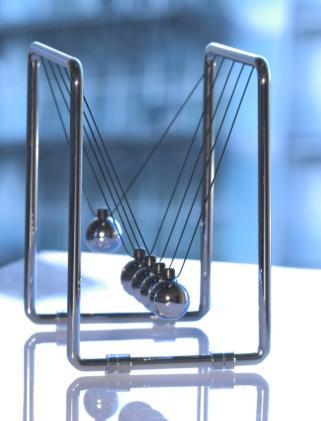 Посочете подробности за:
обхвата на вашите дейности и цели
участващи заинтересовани лица
разпределение на отговорностите
налични ресурси
мерки и процедури за изпълнение
свързани показатели за напредъка
времева рамка
Модул 2: Стратегически обществени поръчки
20
Разработване на стратегията
Действия, свързани с обществени поръчки
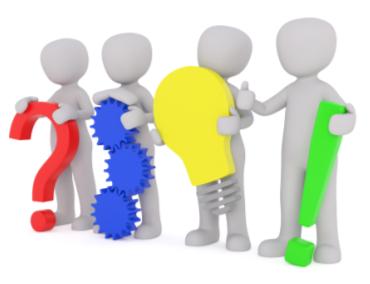 Включете конкретни действия за ключови области продукти/услуги:
идентифицирайте подходящи екологични/социални искания относно покупките
включете тези искания в реални тръжни документи
наблюдавайте и докладвайте действия и резултати
Модул 2: Стратегически обществени поръчки
21
Разработване на стратегията
Други действия
Семинари и обучения — събиране на подкрепа и трупане на умения
Работни групи — създаване на работна група, ръководена от координатор
Разработване на стимули — включете ЕОП в длъжностни характеристики и преразглеждане на възнаграждения
Професионализация — можете ли да осигурите професионално обучени служители, отговарящи за обществени поръчки, чрез външно обучение?
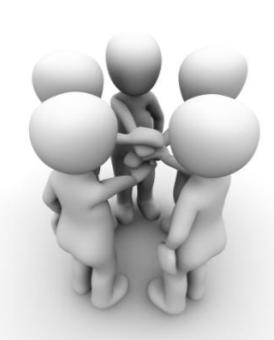 Модул 2: Стратегически обществени поръчки
22
Разработване на стратегията
Комуникация
Дръжте колегите си и външните заинтересовани лица в течение за стратегията и целите
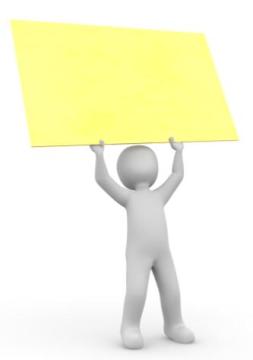 Повишаване на информираността — семинари/кръгли маси, бюлетини, интранет на организацията
Съобщете намеренията си на доставчиците — осигурете време и информация за приспособяване към новите изисквания
Представяне на дейности пред широката общественост
Модул 2: Стратегически обществени поръчки
23
Разработване на стратегията
Мониторинг на ефективността
Проследяването на напредъка и мониторинга на достиженията на стратегията и целите следва да се извършва повече от веднъж годишно
От обикновена база данни с информация кога са били включени критериите за ЕОП...
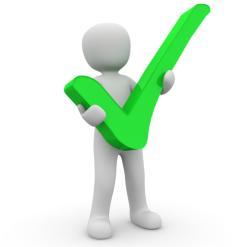 ...до системи, които могат да бъдат свързани с платформи за  електронни обществени поръчки
Модул 2: Стратегически обществени поръчки
24
Разработване на стратегията
Разпределение на отговорностите
Кой следва и може да носи отговорност за реализирането на ЕОП?
Кой ще ръководи стратегията за ЕОП?
Кой има реални познания и опит в областта на ЕОП?
Кои влиятелни заинтересовани лица следва да бъдат привлечени?
Необходимо ли е да възлагате задачи (или да наемате) специализиран персонал?
Каква външна експертиза е необходима?
Изберете поддръжник на ЕОП, който да обедини стратегията и действията
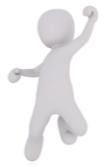 Модул 2: Стратегически обществени поръчки
25
Ефективно представяне на стратегията за ЕОП
Процес на редовен преглед
Проследявайте плана за действие чрез:
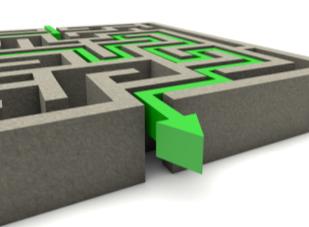 извършване на и информиране за редовни актуализации
извършване на редовни прегледи
Модул 2: Стратегически обществени поръчки
26
Мониторинг и докладване
Оценяване
То дава възможност:
да се провери дали целите са постигнати
да се установят съществуващи проблеми
да се разработят решения
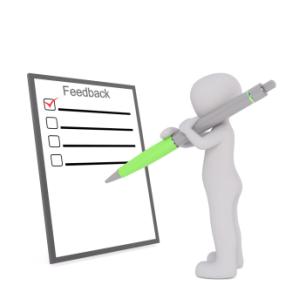 Модул 2: Стратегически обществени поръчки
27
Мониторинг и докладване
Въвеждане на система за мониторинг
Източник: Ecoinstitut (2016 г.)
Изследване на конкретен случай: Правителство на Фландрия
Подобри събирането на данни относно ЕОП чрез онлайн система
Интегрира минимални критерии за ЕОП в системата
Непрекъснато подобрява и актуализира системата на основата на капацитета на възлагащия субект и развитието на пазара
Изследване на конкретен случай: столицата Рим
Попълнен информационен лист за всяка екологосъобразна покупка на стоки и услуги, и изпратен до Координационната служба за ЕОП 
Проследяване и докладване на годишните резултати
Системата за онлайн мониторинг спира завършването на обществената поръчка при липса на информационен лист за ЕОП
Всички материали са налични тук
Модул 2: Стратегически обществени поръчки
28
Мониторинг и докладване
Оценяване
Вашият вътрешен преглед следва да обърне внимание на:
Плана за действие — всички действия според плана ли са изпълнени? 
Амбиция — целите и действията твърде амбициозни или недостатъчно амбициозни са били?
Цели — целите по план ли се изпълняват? 
Ангажираност — колегите и другите отдели ангажирани ли са с политиката и плановете?
Модул 2: Стратегически обществени поръчки
29
Допълнителни насоки и помощ
Ръководството Procura+ (3то издание, 2016 г.)
Купувайте екологосъобразно! (3то издание, 2016 г.)
Насоки относно кръговите обществени поръчки (2017 г.)
Примери за добри практики
Бюро за помощ относно ЕОП
За допълнителна помощ относно ЕОП се свържете с
 бюрото на ЕС за безплатна помощ
Инструментариум, разработен за Европейската комисия от ICLEI — Международна асоциация на органите на местното самоуправление за устойчиво развитие
Автор на модула: ICLEI — Международна асоциация на органите на местното самоуправление за устойчиво развитие 
Собственик, редактор: Европейска комисия, ГД „Околна среда“, 2019 г.
Снимки: с разрешението на Pixabay.com от Creative Commons CCO
Отказ от отговорност: Този инструментариум представлява индикативен документ на службите на Комисията и не може да се приема за обвързващ за тази институция по какъвто и да е начин. Нито Европейската комисия, нито което и да е лице, действащо от нейно име, носят отговорност за начина, по който би могла да бъде използвана информацията в този документ.
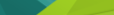 Модул 2: стратегически обществени поръчки